Strengthening climate policies through the Convention’s reporting tools
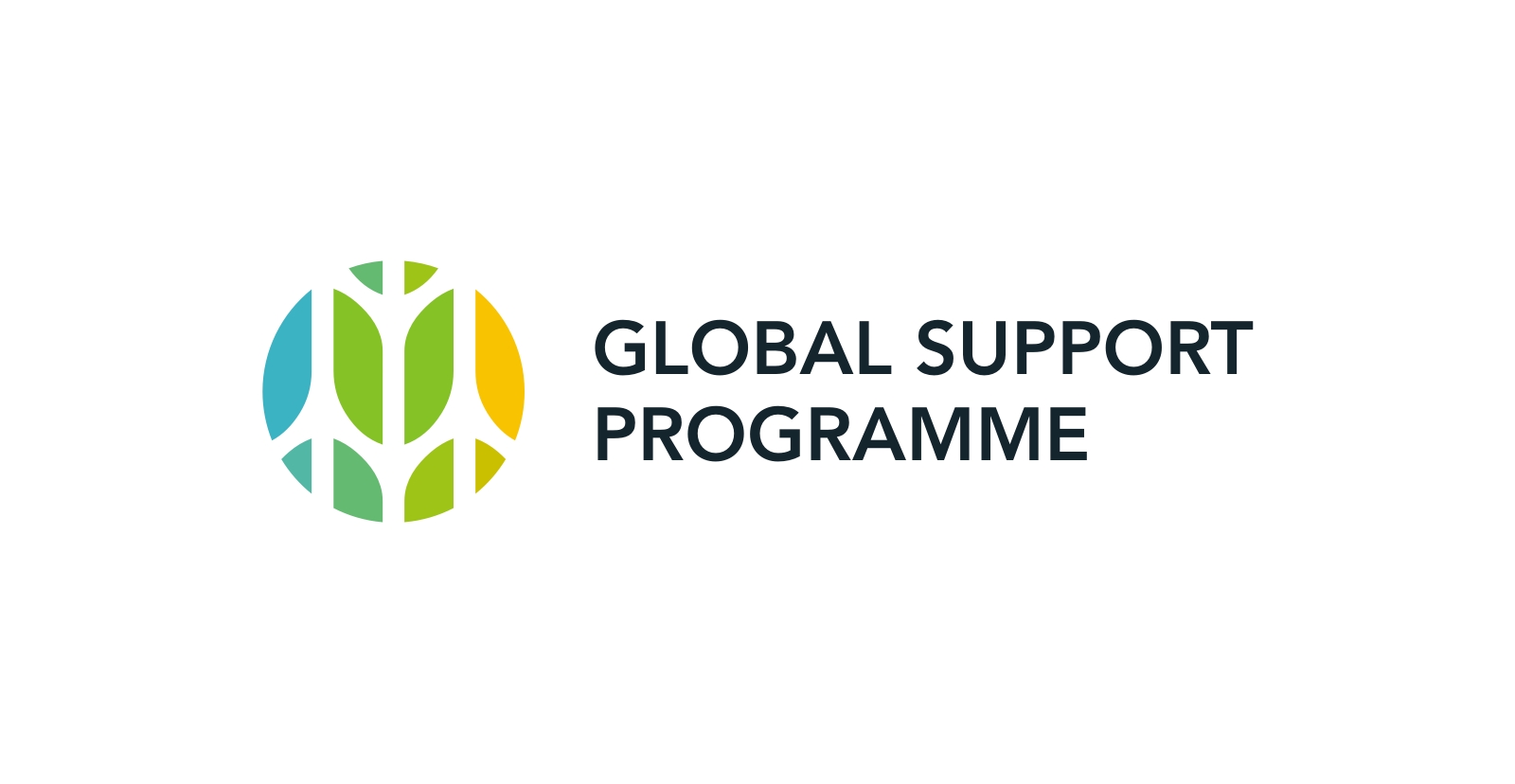 Tuesday December 8th, Rio Pavilion
COP 21, Paris
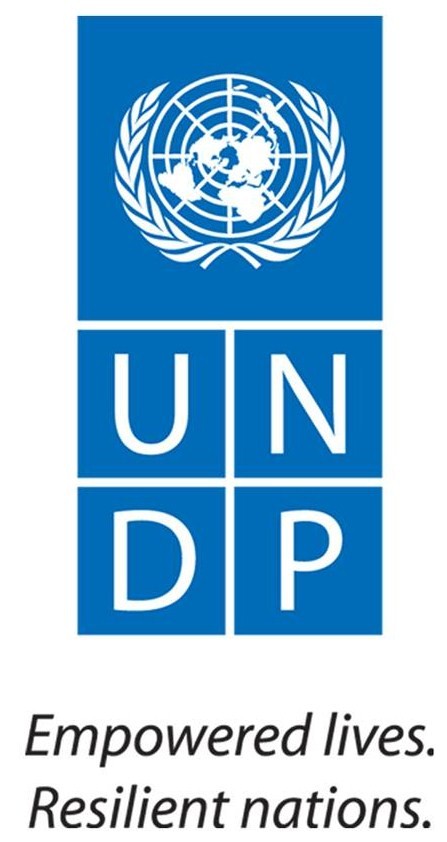 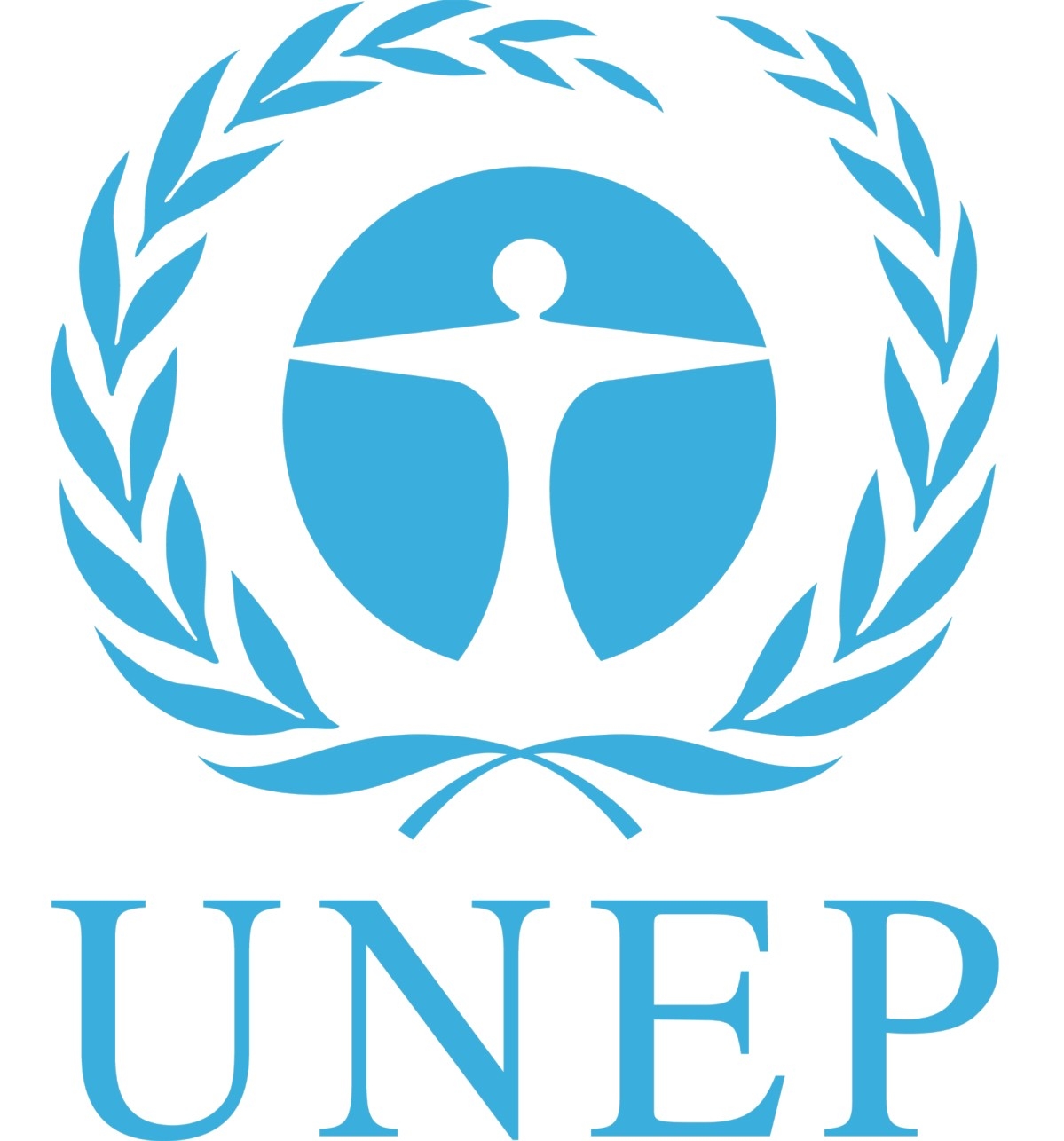 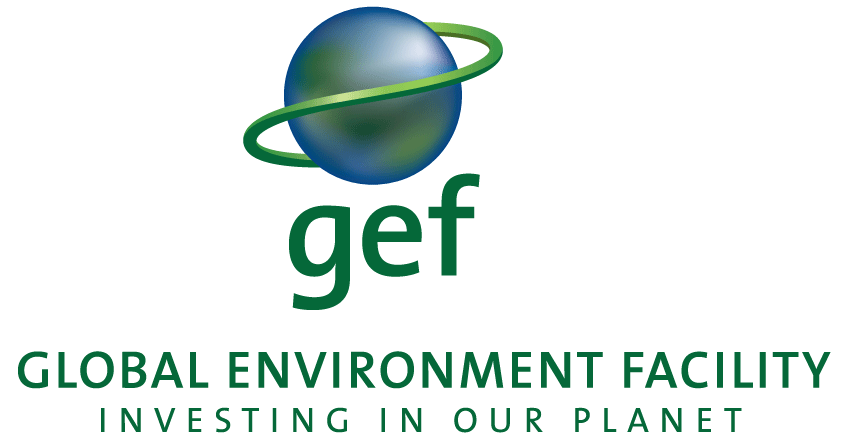 National Communications – Non Annex I Parties
Status of reporting
A very reduced amount of countries have not submitted yet the first NC
Around forty countries are working on their SNC
Almost a hundred countries are preparing the TNC 
One country has submitted a Fourth and Fifth NC
Several Barriers such as:
Lack of harmonized national institutional framework
Lack of technical capacities to prepare solid quality reports
Limited access to data
Limited consultation and weak stakeholder consultations processes
BURs – Non Annex I
Consulted on December 6th, UNFCCC website
INDCs
State of Play: 4 December 2015

157 submissions, 
reflecting 184 countries (including the European Union member states)
and covering around 94% of global emissions in 2010 (excluding LULUCF) 
and 97% of global population.
Source: Climate Action Tracker
Support to Countries by UNDP/UNEP
Two tier support, in partnership with GEF

UNDP and UNEP as implementing agencies provide mayor support to countries in access to funding and oversight during project implementation
Together we work with more than:
135 Countries on their National Communications
80 Countries on their Biennial Update Reports

GSP to support countries to overcome institutional and technical barriers, fostering south-south collaboration between countries
9/25/15
Lessons learnt
9/25/15
Lessons learnt
9/25/15
Lessons learnt
Important to ensure technical rigor
Data
Technical experience on GHG Inventory, mitigation models and V&A scenarios
QA/QC

Moving from communications to actions
Support to development of national plans, including design of development planning processes
Communicate the communications!
Mobilize financial resources
9/25/15
The Global Support Program is here to 						help you
Targetted support as GSP’s phillosophy, but prioritization based on where technical assistance is most needed
Act as a facilitator: GSP not meant to cover all technical support alone. Coordination with others is crucial - Enhance efficiency 
Maximize online assistance: To respond quickly and expand support to greatest number of countries 
One-to-one but posting for others to benefit (FAQ), as appropriate
Webinars, discussion forums, others
Knowledge exchange to dissemination good practices
Technical peer review at the request of countries
GSP key components
Institutional arrangements for the preparation of NCs and BURs

Technical and policy-relevant guidance materials, dissemination of methodologies and tools, and thematic/sub-regional training, among others 

Knowledge management, best practice, communication and outreach
Some examples of how the GSP can provide support
Adaptation/Mitigation
Institutional arrangements *
QA/QC procedures *
Scenarios and modelling 
MRV
Gender mainstreaming *
Communicating results in an effective way
GHG inventory
National GHG inventory system
Data collection and analysis – data management
Use of 2006 guidelines and/or IPCC 2006 software
Training on specific sectors (AFOLU/Energy)
Development of emissions factors
Uncertainties of data and emissions calculations
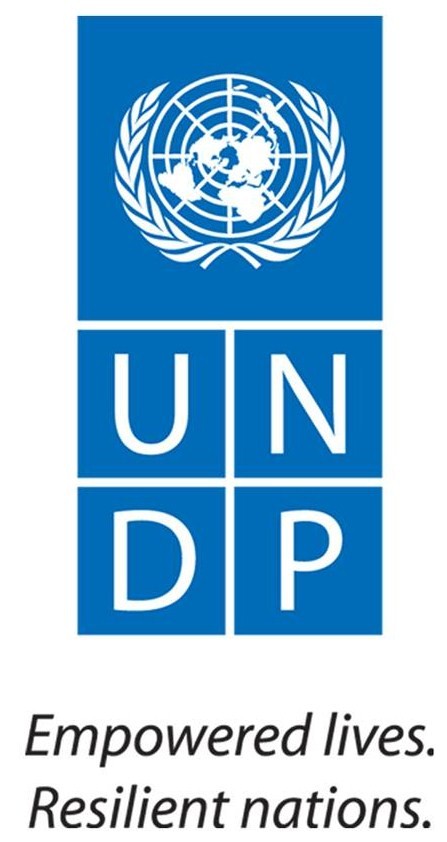 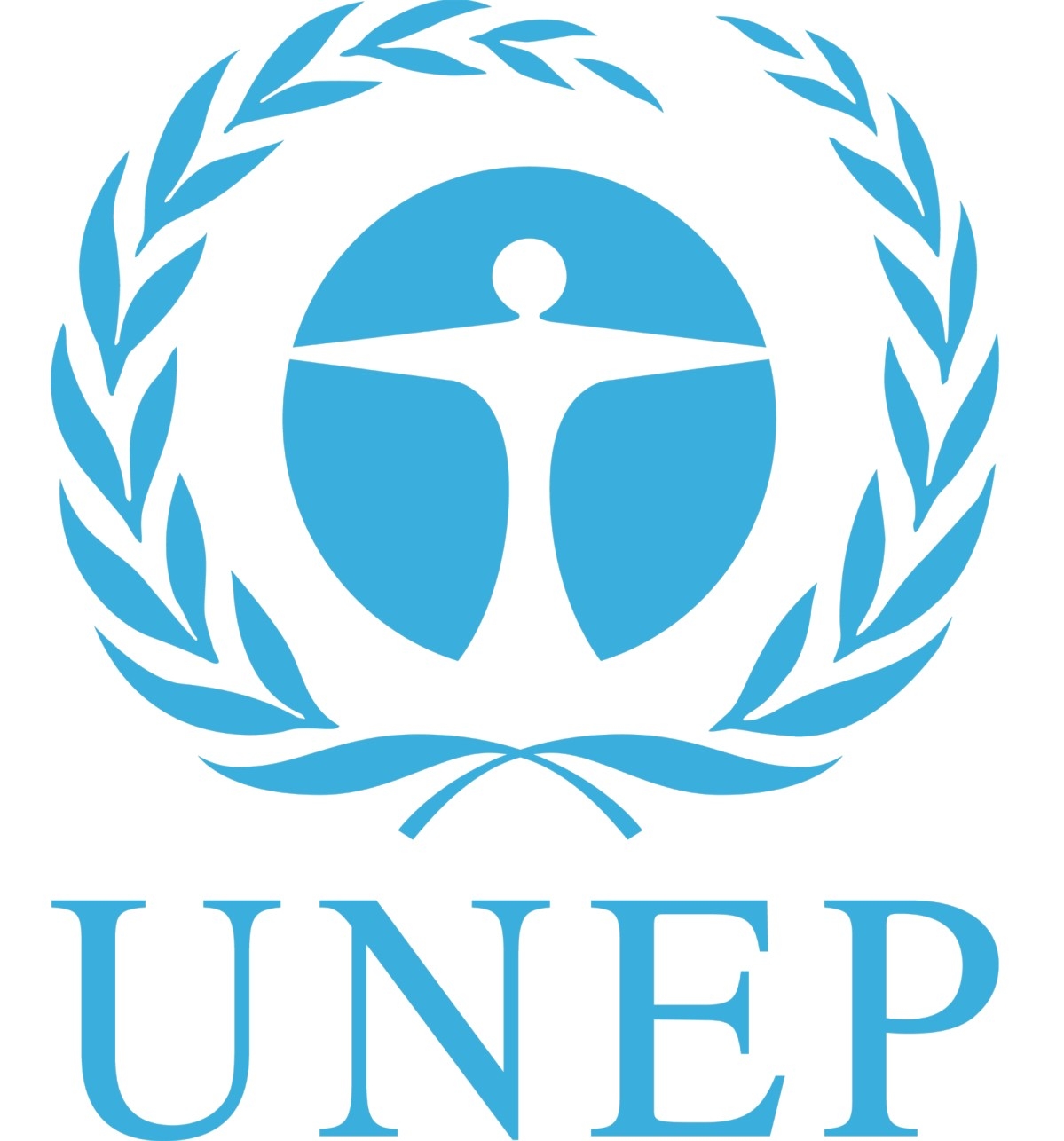 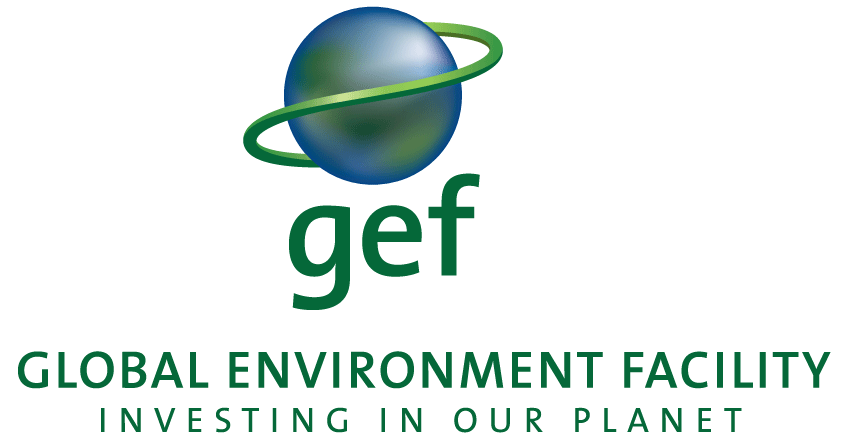 Thank you!
Damiano Borgogno

Coordinator

damiano.borgogno@undp.org